Practical Strategies Conference - April 21, 2016
Collaborative Solutions for School Integration Following Pediatric Traumatic Brian Injury
Moderator: 
Patrick Brown – Partner, McLeish Orlando
Panelists: 
Sara Diederichs - Community Resource Teacher-Secondary, Bloorview School Authority 
Christine Kalkanis - Treatment Provider, Post Traumatic Rehabilitation Services 
Mary Anderson - Case Manager, KIDS Community Health Services
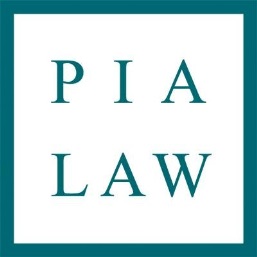 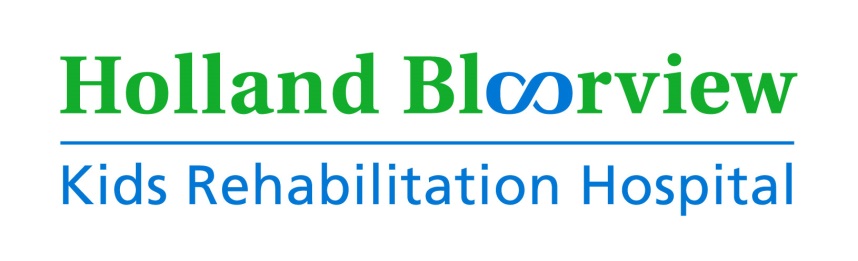 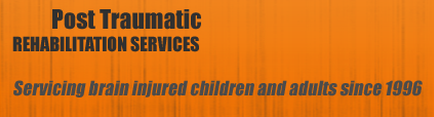 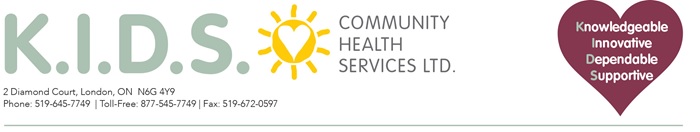 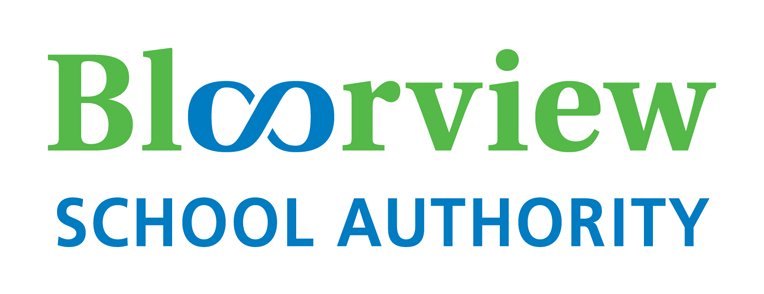 @ Holland Bloorview Kids Rehabilitation Hospital

Presenter:   Sara Diederichs
Community Resource Teacher – Secondary
416-425-6220 x3205
sdiederichs@hollandbloorview.ca
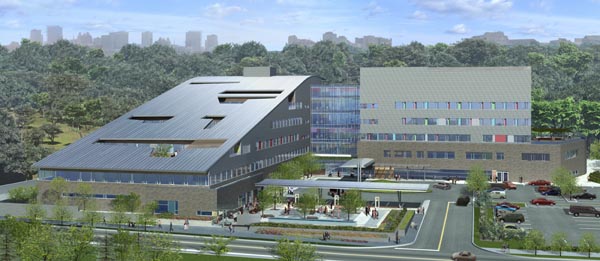 Community Resource Teachers (CRTs)
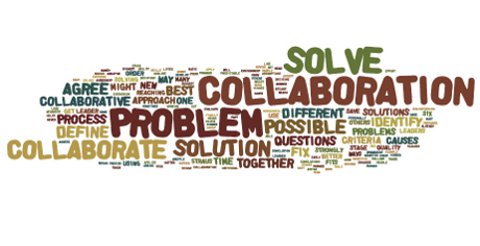 The primary role of CRTs is to provide collaborative planning and resource support that facilitates school transition and successful reintegration into community schools post-discharge from HBKRH.
Community Resource Teachers - What Do We Do?
Community Resource Teachers (CRTs) provide service to children and youth clients of Holland Bloorview Kids Rehabilitation Hospital (HBKRH). 

CRT school transition planning support is available to inpatient clients who require intensive rehab as a result of an Acquired Brain Injury, surgery, or chronic illness, and to outpatient clients with complex physical, communication, learning or medical challenges that impact educational planning.

CRTs collaborate with and provide consultative services to families, HBKRH teams, classroom teachers, school board personnel, community teams and organizations (e.g. private teams, CCAC).
Community Resource Teachers Who Is Eligible?
Any client of Holland Bloorview Kids Rehab Hospital requiring transitional planning support can be referred for CRT service.
Transitional support is available for primary, elementary, middle-school and secondary school-aged youth.
Direct service in GTA and consultation beyond.
Community Resource Teachers When Is Support Needed?
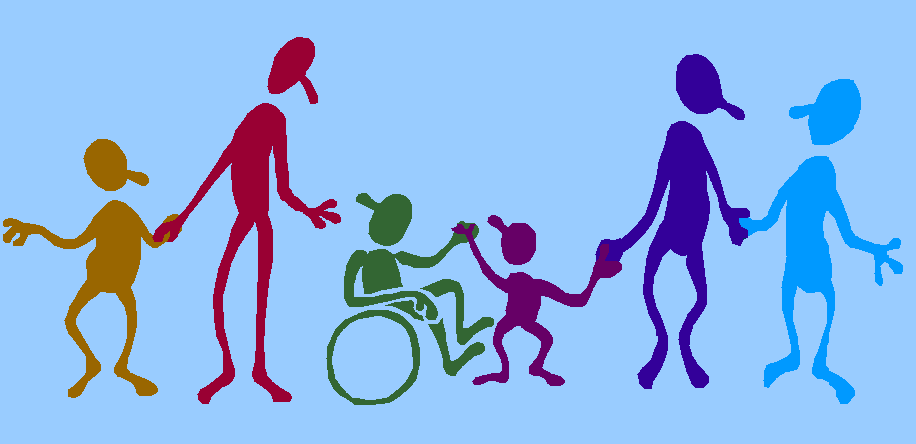 After and during hospital during admission (e.g. Family Team Meetings)
At time of discharge*
Post-discharge (usually for a period of one year)
At periods of key school transition
Community Resource TeachersKey Transitions…
Hospital to School
Entry into School (pre-school, Grade 1)
8-to-9 Transition
Transition to Post-Secondary
Change of school placement
Change of level of support
Change of school program
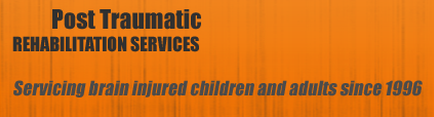 Presenter:   Christine Kalkanis
Treatment Provider
www.ptrs.ca
Case management procedures
Contact Legal Guardian at Point of Initial Referral
Answer Initial Questions-“Who are You”? What is Your Role”?
Confirm On-Site Meeting 
Generate a Comprehensive Understanding of Client Pre-Accident Functioning and Post-Accident Needs
Contact the facility’s Assigned Discharge Planner and/or Social Worker 
Advocate Community Team Members to Attend Early Team Meetings if Possible
General Team members beyond case management
Psychology
Occupational Therapy
Speech and Language Pathology
Physiotherapy
Rehabilitation Support Worker
Educational Specialist
Team cohesion
Goal is to Strengthen Long-Term Success Outcome
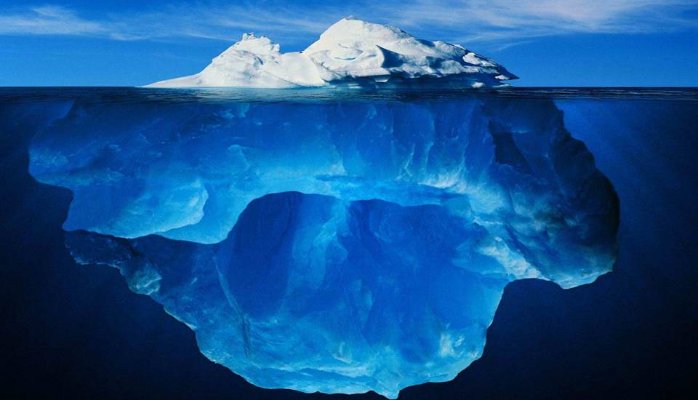 Transitional support without somebody as great as sara?
Same Steps as Above if Funding Permits
Case Manager to Contact School Officials-Get Process Going
Accessible Learning Services/Student Wellness
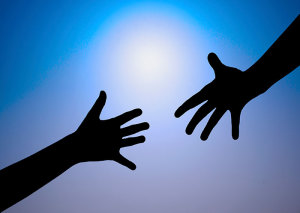 Success stories
Cohesive Teams
Attending Family Team Meetings as Soon as Possible
Early Treatment Plan Submissions
Connect with The Principal (or appropriate professional) of Home School
Encourage Open Communication Between Community Team and Home School Supports
Confirm Initial Home School Team Following Discharge for Education and IPRC 
Positive Playing Field = Positive Outcome…Usually…
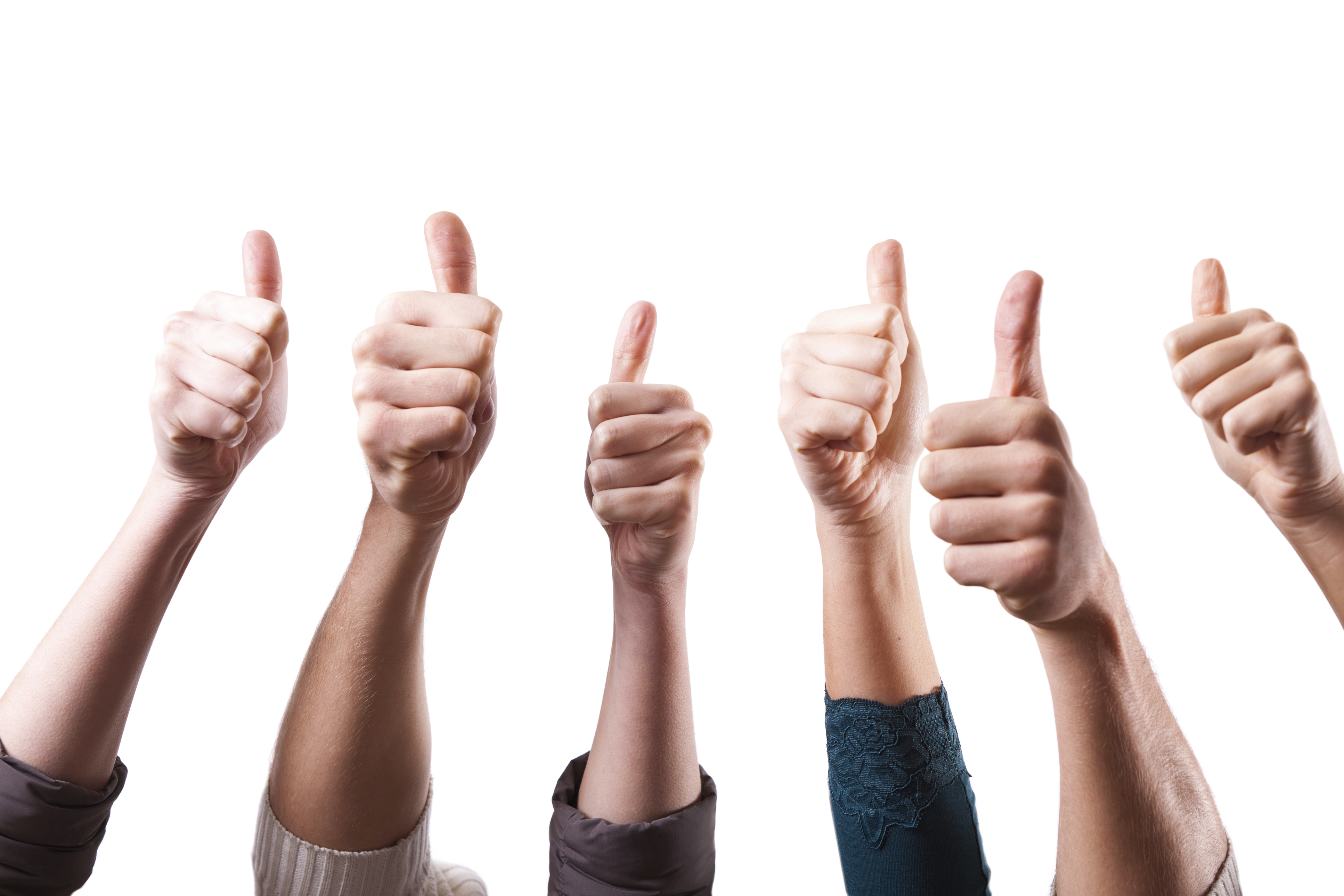 Complex storiesChristine Kalkanis
Funding Restrictions-Both Private and/or Public
Poor Team Cohesion
Possible Restrictions Within Board
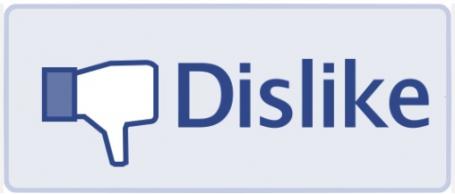 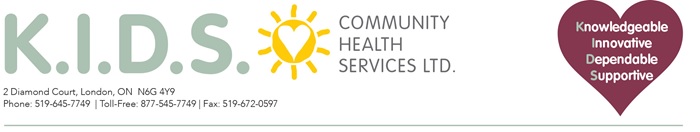 Presenter:   Mary Anderson
Case Manager, School Integration Specialist
(519)645-7749
mary.anderson@kidscommunityhs.ca
www.kidscommunityhs.com
School Integration: Long term implications
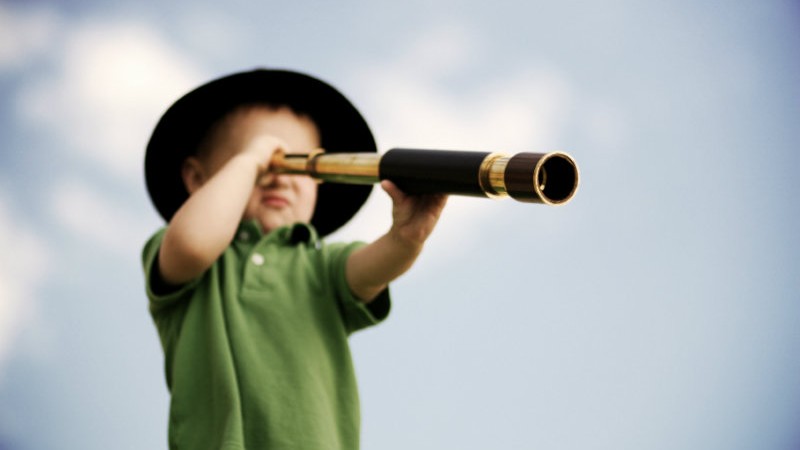 Factors that will Enhance a Positive School Integration experience
Well informed parents

Well informed educators

Student will understand their learning needs, abilities, and limitations

Student will accept accommodations and the need to adopt compensatory strategies

Adequate and variable support at school and at home
The School Integration Process
Educate 
 
	Listen & Learn 
 
	Anticipate & Plan

	Create solutions/negotiate
 
	Monitor 
 
	Evaluate & Adjust
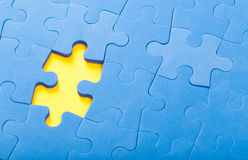 Strategies to promote effective communication with school personnel
Develop a good rapport with the classroom teacher and the Special Education/Resource Teacher

Be cognisant of educators’ schedules and their responsibilities to other students

Introduce recommendations creatively
Educations to Teachers is Necessary
Ensure a good understanding of the student’s learning, physical, social, and behavioural needs and how to help them overcome their limitations
 
Instill a good understanding of required accommodations, realistic expectations, compensatory strategies, and how to implement them within the classroom environment

Equip them with the knowledge to be able to recognize developing problems, who can assist, and the importance of early intervention
Necessary actions to integrate students
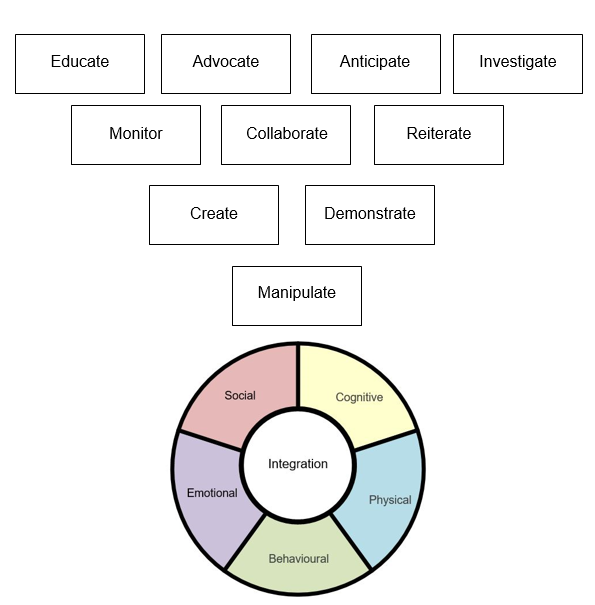 School integration resources
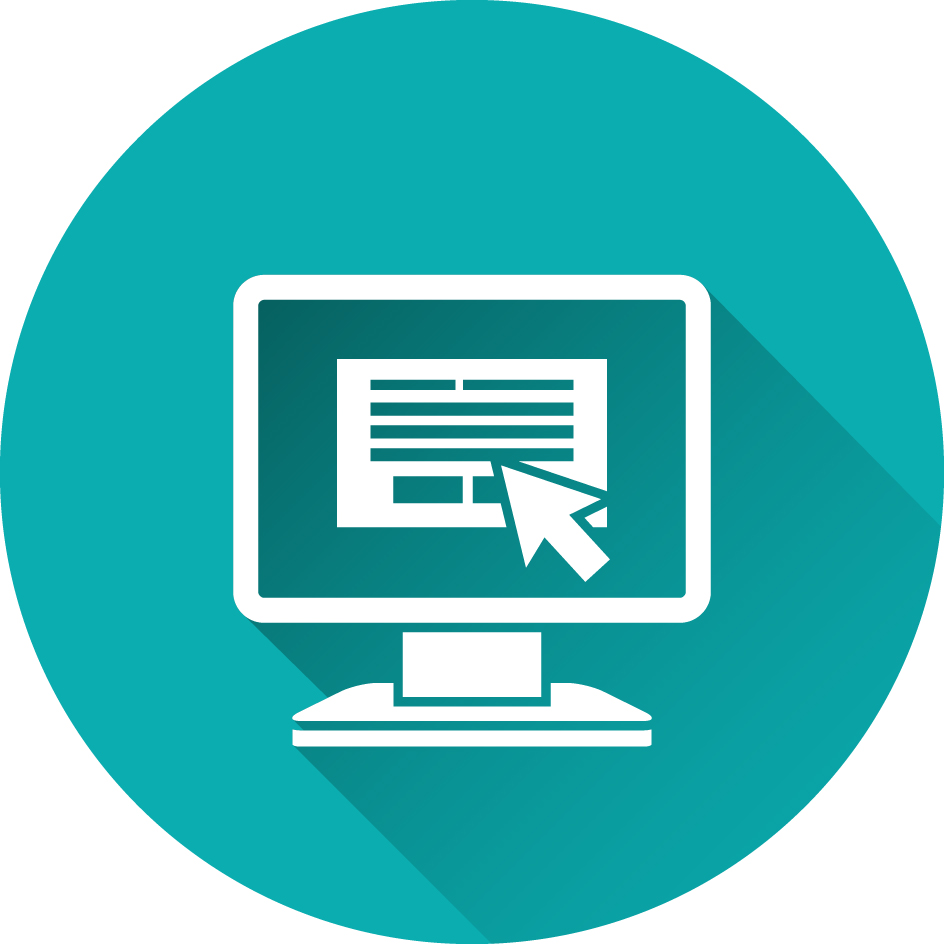 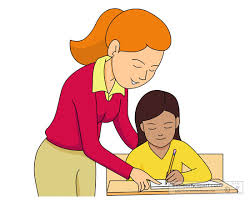 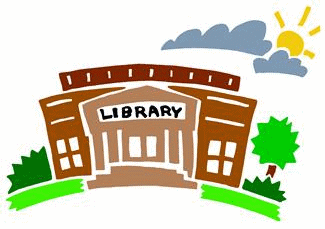 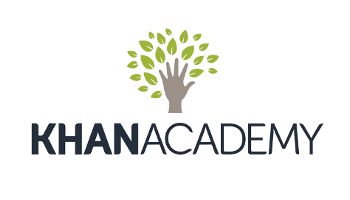 Questions?
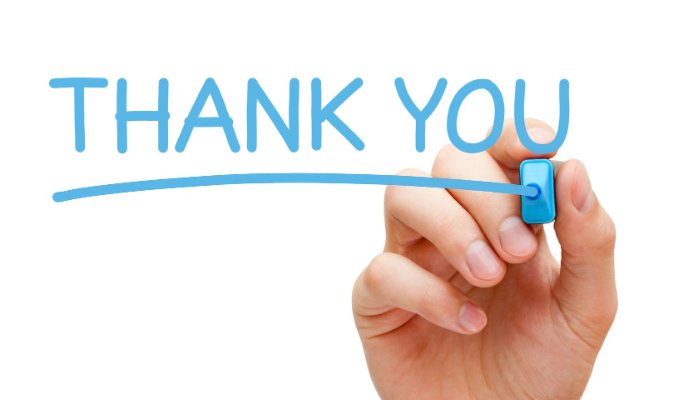 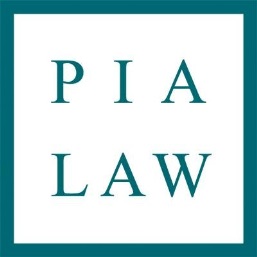 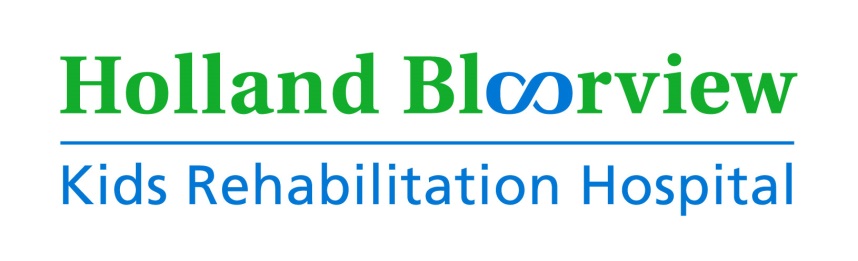 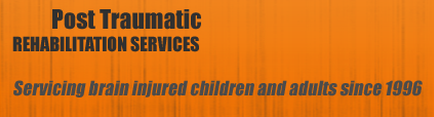 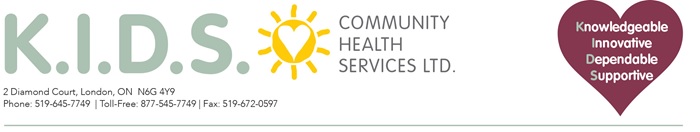